Project ASCEND!
Embry-Riddle Aeronautical University
Spring 2014
Presented By:
Ankit Jain – Project Manager
Team Organization
Ankit Jain: Project Manager
Ben Anderson:  Assistant Project Manager
Patrick Deskin: System Integrator
Brigette Cochran: Software Engineer
Dallas Hodge: Hardware Engineer
Austin Leonard: Structural Engineer
Loren Williams: Structural Engineer
2
Presentation Overview
Project Overview
Computer Aided Design (CAD) & Rapid Prototyping
Fabrication
Hardware & Software
Attitude Determination
Flight Results
Future Developments
Acknowledgments
3
Project Overview
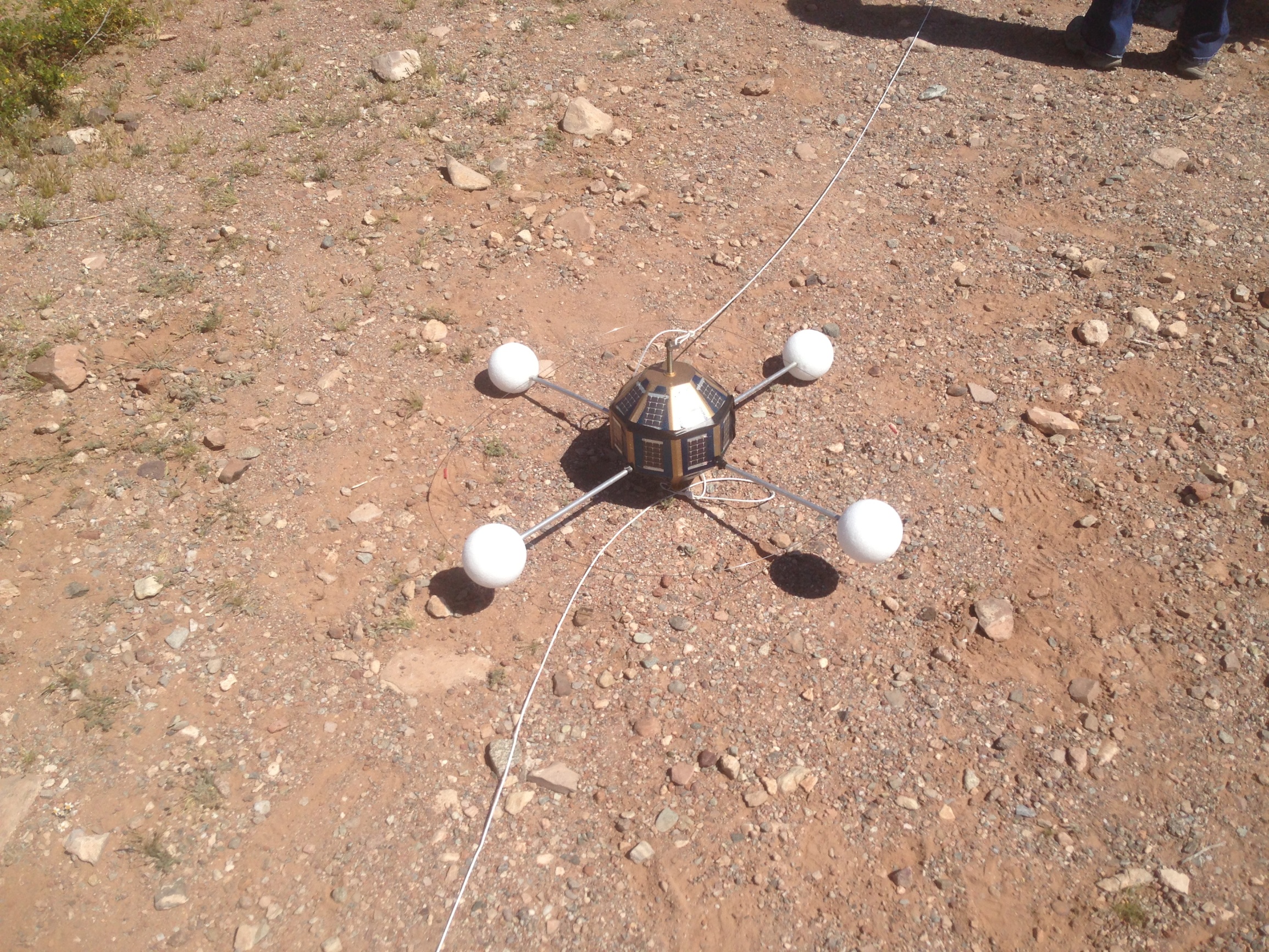 Accurate attitude determination
Real-time implementation
PCB manufacturing
26-sided structure
Booms for stabilization
Standard clamp rod attachment
4
CAD & Rapid  Prototyping
Early CAD Design
CATIA V5 R17
6
Final CAD Design
Red: Switch Mount

Blue: IMU and Power Regulator Mount

Yellow: 9V Battery Mount

Purple: PCB and Data Logger Mount

Green: Camera Mount
7
Rapid Prototyping
8
Fabrication
Fabrication
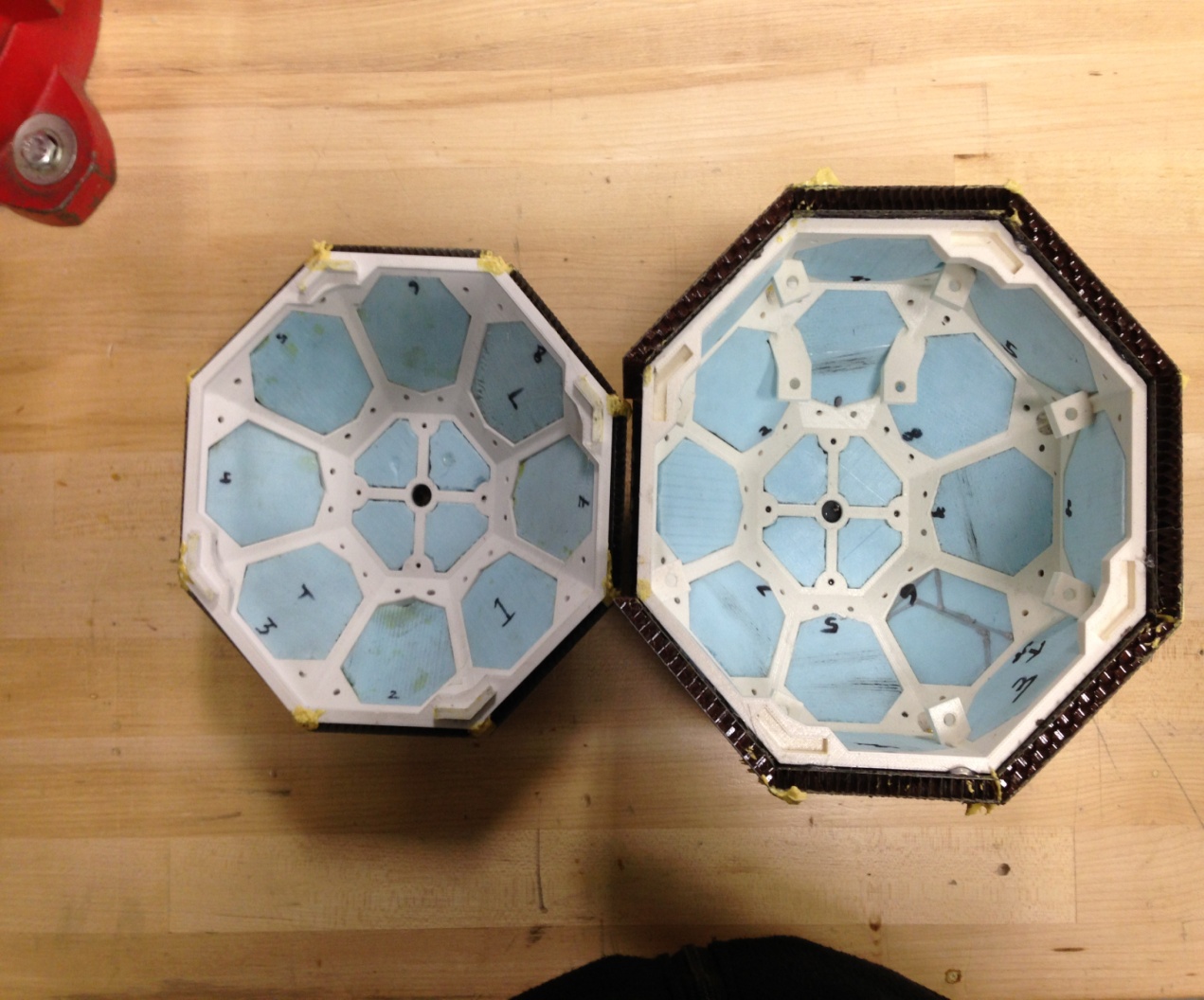 Bi-directional carbon
NOMEX honeycomb
2/10” styrofoam insulation
10
Fabrication
Epoxy
Fiberglass reinforcement
Microballoons
11
Fabrication
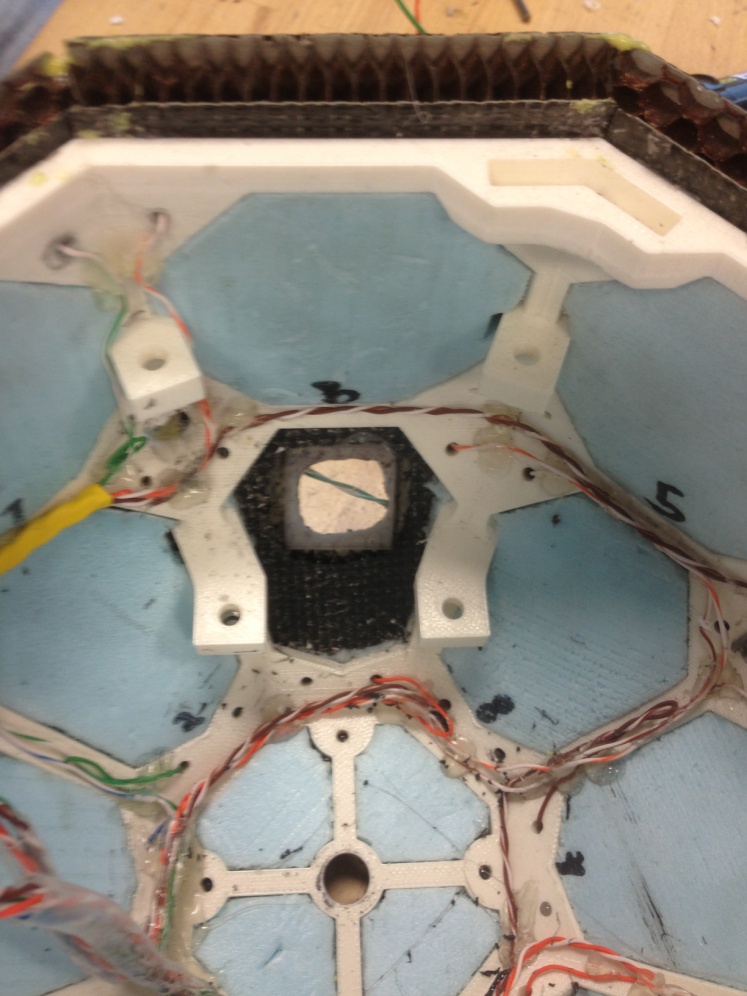 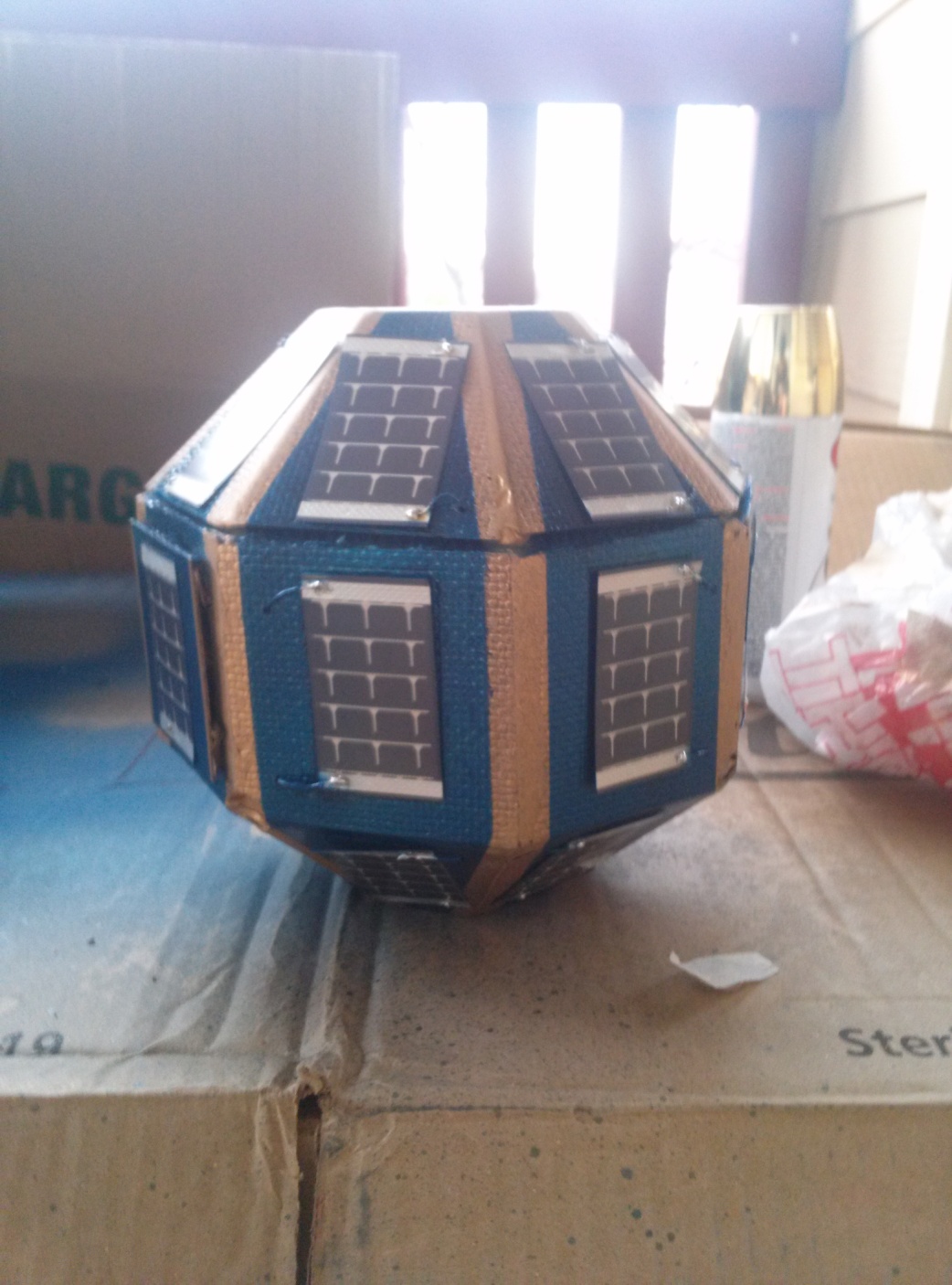 Lexan plate for camera window
Velcro door mechanism
12
Assembly
All mounts are removable
Bolted into place
Central rod holds all mounts in place
Booms screw into
	mounting block
Hardware & Software
FlightSoftware / Hardware
Dr. Isenberg’s data logging system utilizing a PIC processor
3.3V and 5V power regulators
IMU board
PCB – signal routing & conditioning
Video recorder
Data Analysis: MATLAB
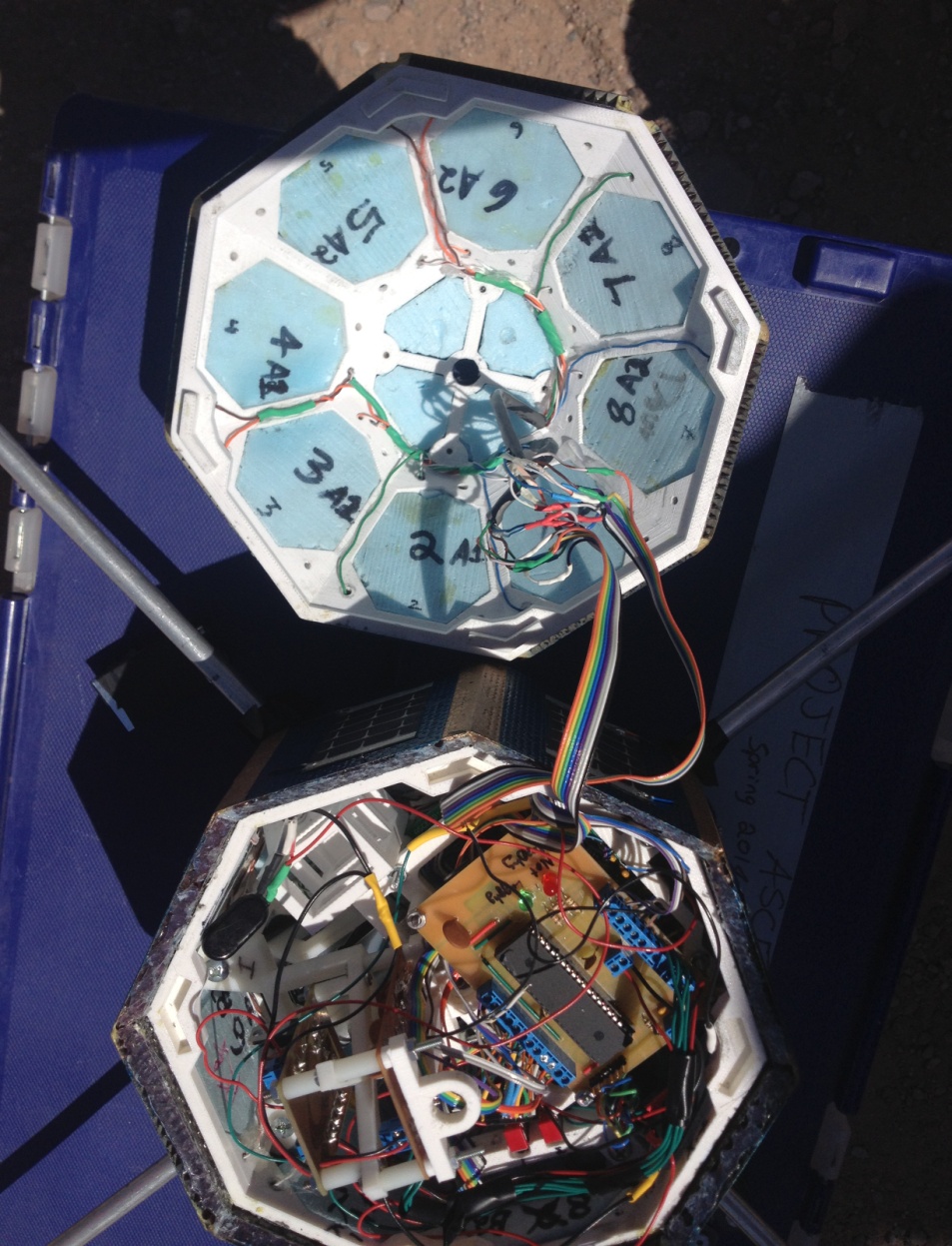 15
Attitude Determination
Attitude Determination
23 solar panels as sun sensors
IMU consisting of a 3-axis rate gyroscope and 3-axis accelerometer
Two vector attitude determination using Wahba’s Problem 
Acceleration Vector
Sunlight Vector
17
IMU Calibration
Both rate gyroscope and accelerometer calibrated
Cross-coupling effects considered between axes
Verification of calibration
18
Light Measurement Vector
Orientation of each panel with respect to x, y, and z axes of gondola (i.e., body frame)
Transformation of data into light measurement vector with respect to the body frame
19
Flight Results
Acceleration Vector
21
Angular Velocity Vector
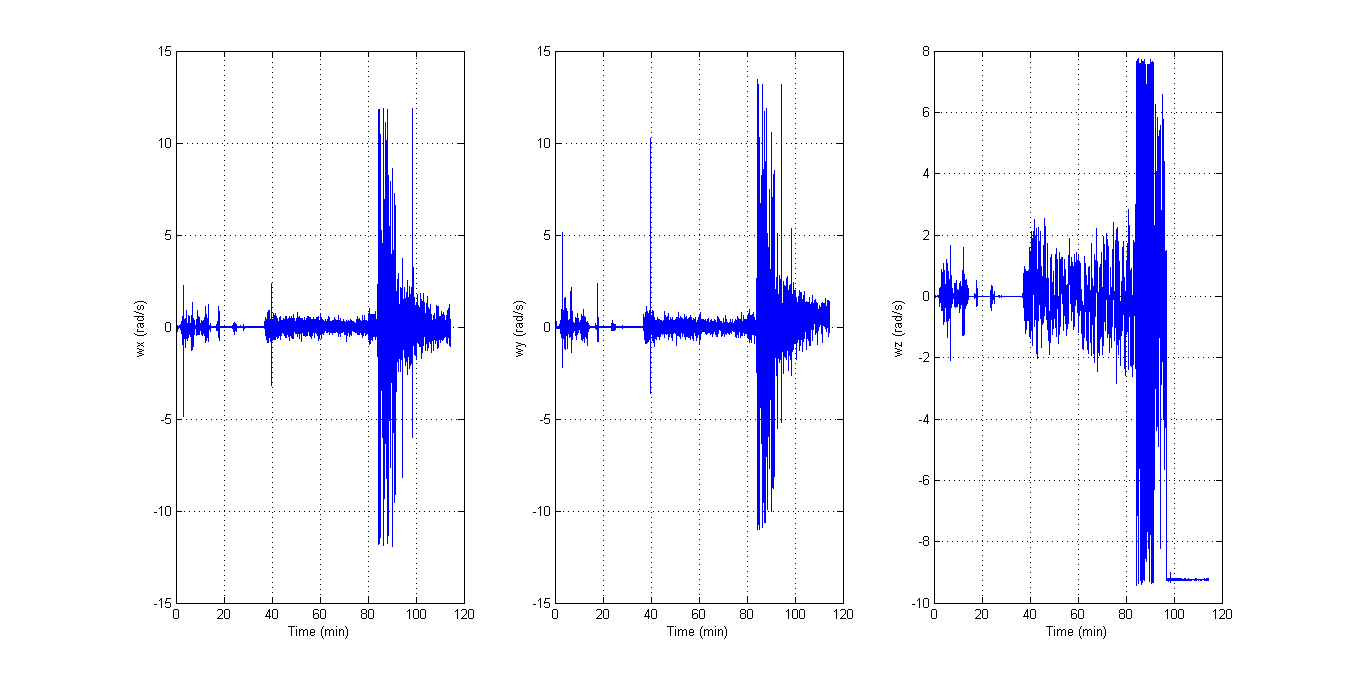 22
Light Measurement Vector
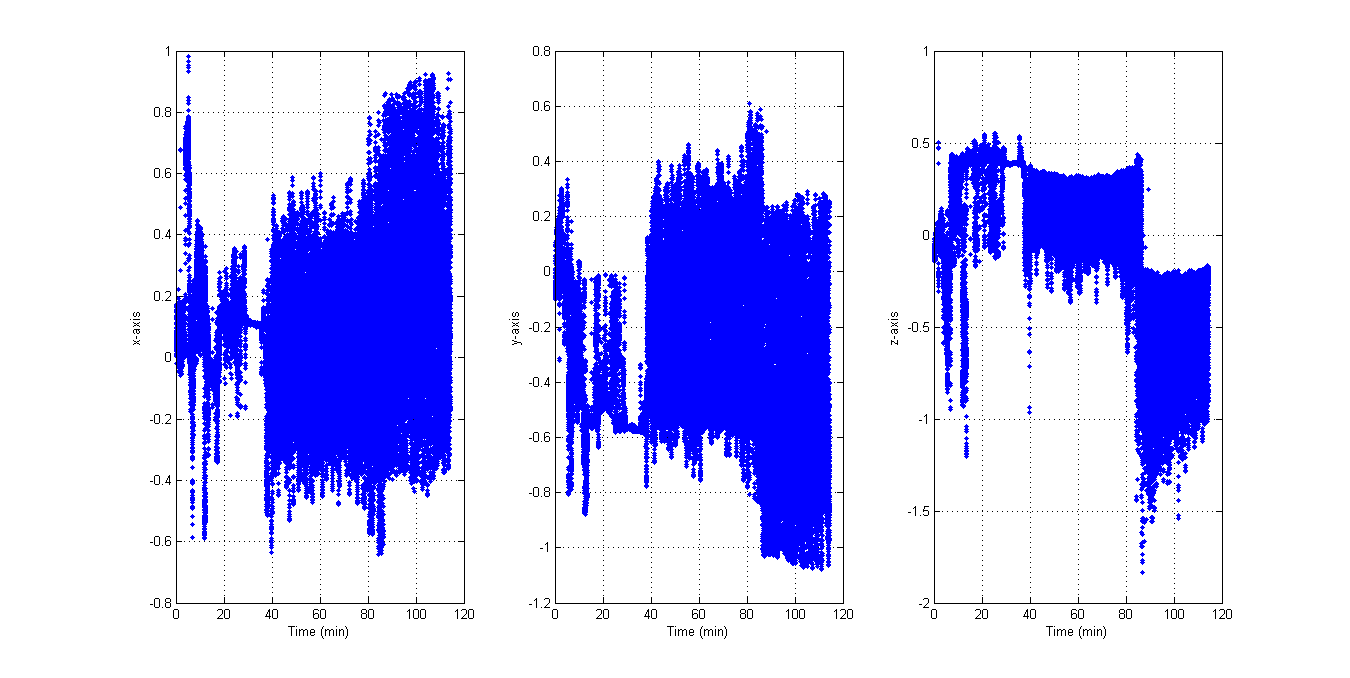 23
Attitude (Quaternion)
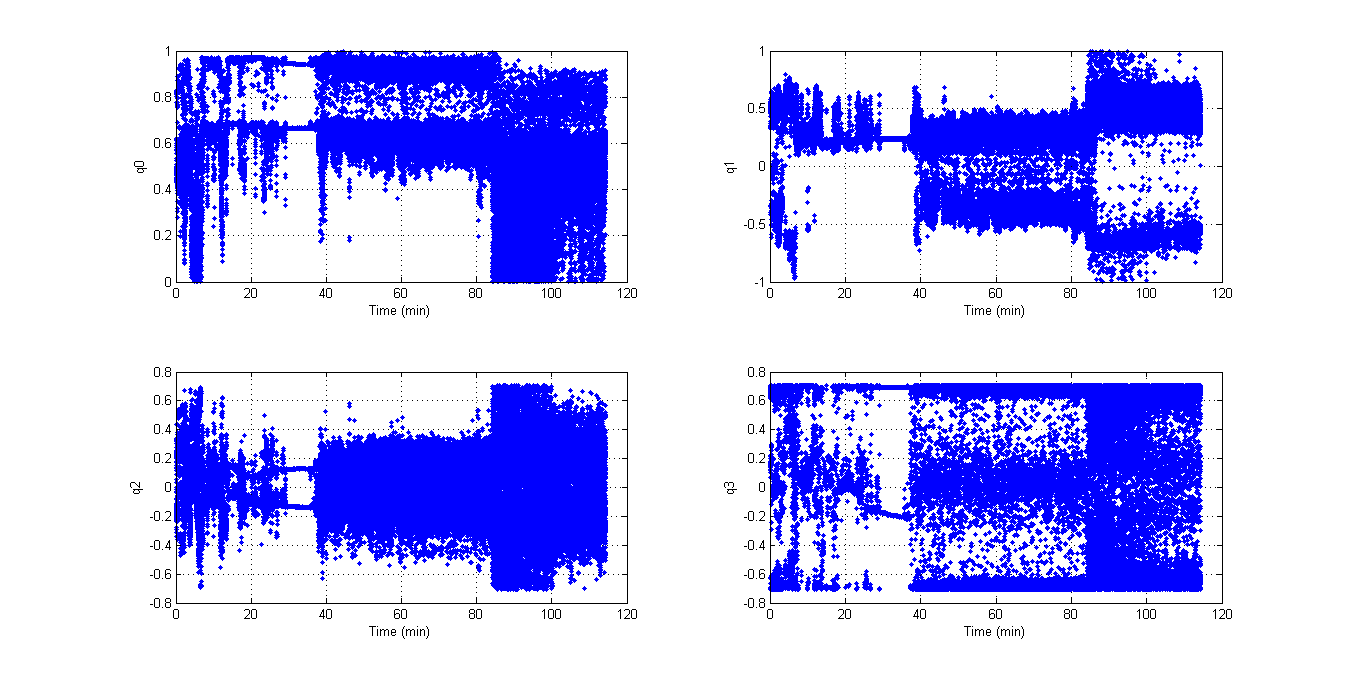 24
Results Comparison
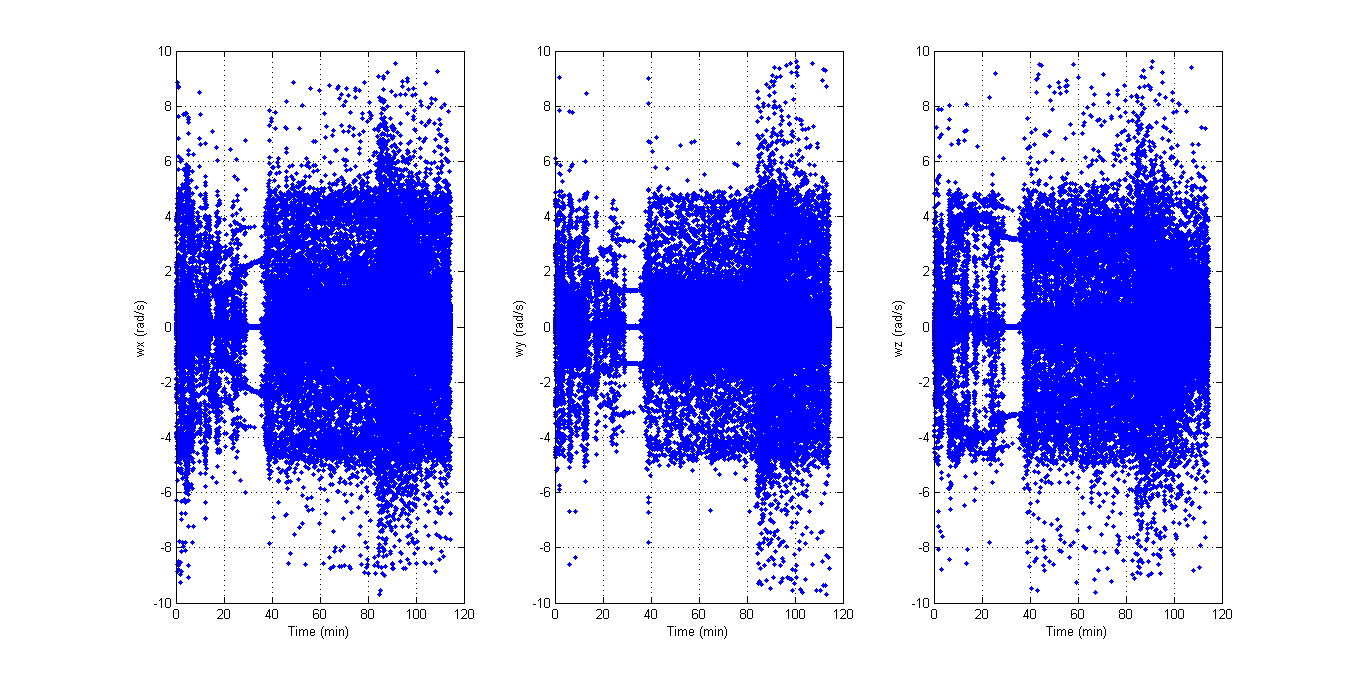 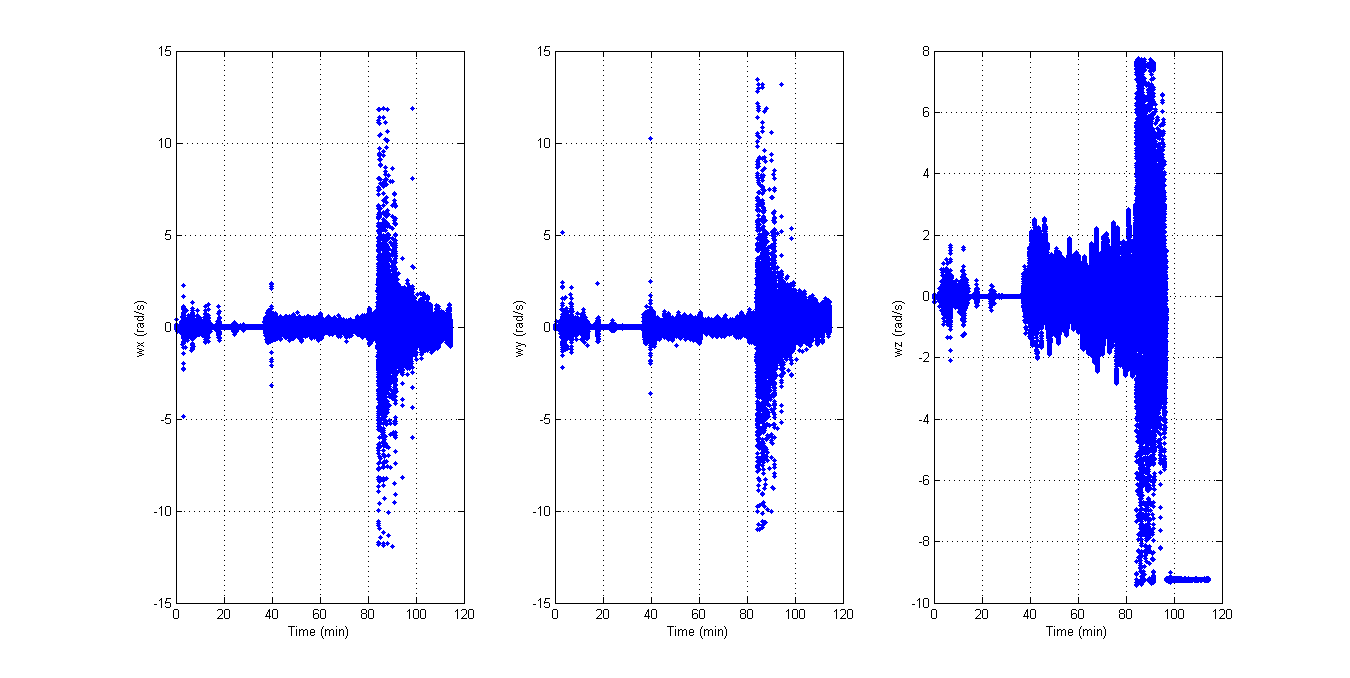 25
Future Developments
Recruit more software engineers
Debug I2C 
Complete external SD & file system 
Real-time implementation
Moving to C++ for libraries containing array math  
Determine better attitude estimation algorithm
Attitude control
26
Acknowledgements
Jack Crabtree – ERAU & ANSR 
Dr. Gary Yale - ERAU
Dr. Douglas Isenberg - ERAU
Jim Weber – ERAU
Dr. Brian Davis - ERAU
Patrick David - ERAU
Chris Smith – ERAU
Ben Ellefson – Powerfilm Solar
NASA Space Grant Members 
University of Arizona
27